Medición percepción ciudadana de la atención y caracterización de los peticionarios
1º Semestre 2023
Ministerio de Justicia y del Derecho
Secretaría General – Grupo de Servicio al Ciudadano
01.
Introducción
Introducción
El Ministerio de Justicia y del Derecho, a través del Grupo de Servicio al Ciudadano, realiza la medición que permite identificar el nivel perceptivo de los ciudadanos, respecto a la atención recibida por los diferentes canales oficiales dispuestos por la Entidad (virtual, presencial, telefónico y de servicio postal o de correspondencia). 

Este informe consolida los resultados de la medición realizada en el primer semestre de la vigencia 2023, el cual incluye estadísticas trimestrales comparativas de acuerdo con el número total de encuestas diligenciadas; así mismo se adelanta un análisis cualitativo, identificando retos y oportunidades de mejora para la Entidad.
www.minjusticia.gov.co
02.
Metodología aplicada
Metodología canales presencial y de servicio postal o de correspondencia
Para el desarrollo de la medición se utilizaron los siguientes criterios técnicos:
Instrumentos aplicados: encuestas virtuales semi-estructuradas
Canal objeto de medición: presencial – punto de atención al ciudadano,  ventanilla de correspondencia física y formulario virtual.
Periodo de aplicación: enero- junio de 2023
Nota sobre el diligenciamiento del instrumento: la herramienta es de diligenciamiento autónomo por parte de los ciudadanos.
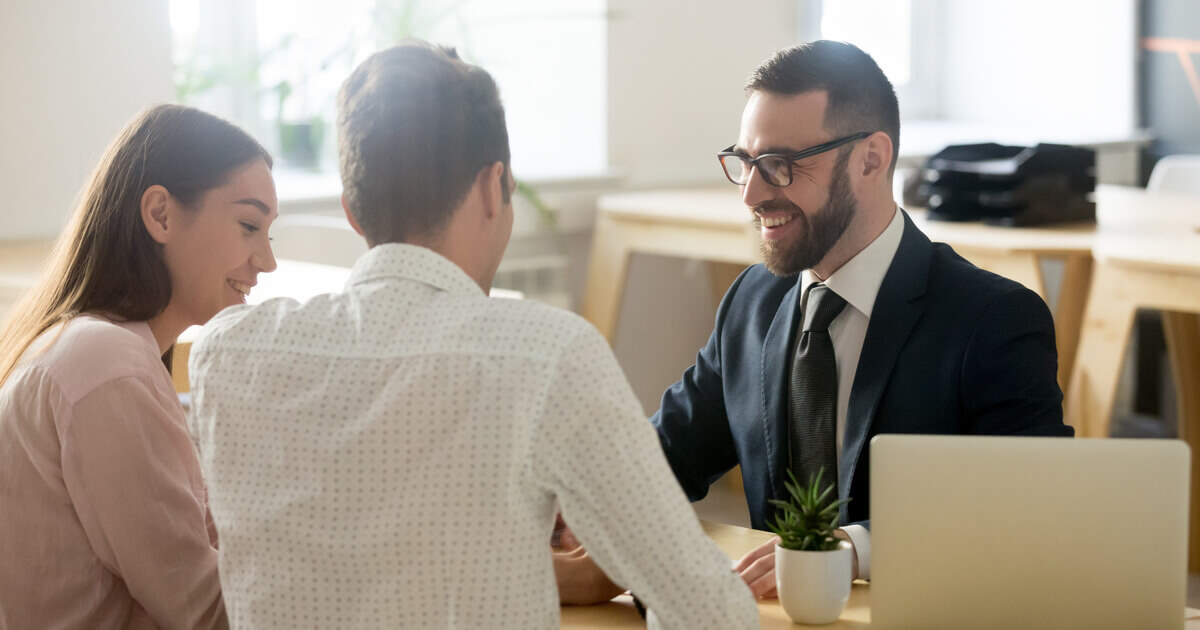 www.minjusticia.gov.co
Metodología canal virtual
Para el desarrollo de la medición se utilizaron los siguientes criterios técnicos:
Instrumento aplicado: encuesta virtual semi-estructurada
Canal objeto de medición: Formulario virtual dispuesto en la página web y correo electrónico
Periodo de recopilación de información: enero a junio de 2023.
Nota sobre el diligenciamiento del instrumento: la herramienta es de diligenciamiento autónomo por parte de los ciudadanos.
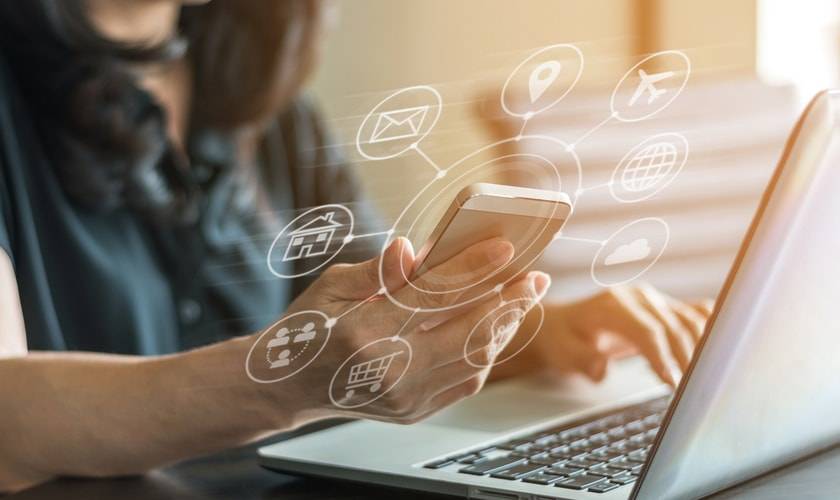 www.---------------.gov.co
Metodología canal Telefónico
Para el desarrollo de la medición se utilizaron los siguientes criterios técnicos:
Instrumentos aplicados: encuesta telefónica estructurada (menú pbx institucional).
Canal objeto de medición: Encuesta calificación de las llamadas 
Nota sobre el diligenciamiento del instrumento: El funcionario o contratista invita al ciudadano a responder encuesta a través de una transferencia de llamada al código 9998, la herramienta es de diligenciamiento autónomo por parte de los ciudadanos.
Periodo de recopilación de información: enero-junio de 2023
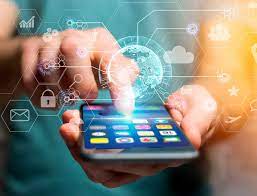 www.---------------.gov.co
03.
Resultados
Resultados
Índice de satisfacción global “Todos los canales”
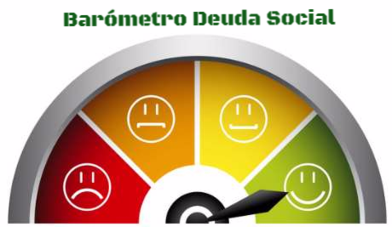 www.minjusticia.gov.co
Resultados del indicador global
A continuación se presenta el índice de satisfacción general de la atención por los diferentes canales del Ministerio, correspondiente al periodo de medición:
El indicador se ubicó en un rango porcentual “sobresaliente” con un 96,59% sobre 100%, aumentando la percepción ciudadana  satisfactoria sobre la atención en un 3,03% frente al semestre inmediatamente  anterior.

Periodo información: enero a junio de 2023
Tipo de indicador: calidad
Tendencia: ascendente
Meta: 90%
Muestra: 2081
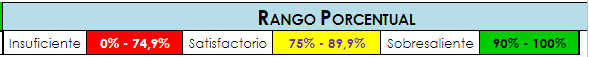 www.---------------.gov.co
Resultados del indicador global
En la siguiente gráfica se presenta el comportamiento del indicador en el semestre, dentro de lo cual se destaca la recuperación del mismo, manteniendo su calificación en sobresaliente.
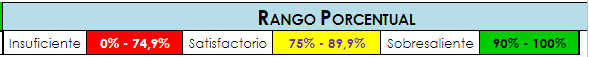 www.---------------.gov.co
Análisis de resultados I semestre 2023
La medición de la percepción de los ciudadanos frente a la atención recibida por la Entidad para la gestión de sus requerimientos en el primer semestre del año 2023 se ubicó en un rango porcentual “sobresaliente" con un 96,59% sobre 100%, lo que indica que el nivel de satisfacción de los usuarios aumento un 3,03% frente al semestre inmediatamente anterior.

En el segundo trimestre del año 2023, se ubicó en un rango porcentual “sobresaliente" con un 99,61% sobre 100%, lo que indica que el nivel de satisfacción de los usuarios disminuyo en 0,14% frente al trimestre inmediatamente anterior.

Cabe señalar, que los instrumentos de calificación virtual de la satisfacción sobre la atención recibida y el servicio de información son de libre acceso y de diligenciamiento autónomo por parte de los ciudadanos, para el semestre rendido se obtuvo 349 encuestas diligenciadas por este canal de atención.

Sobre el canal telefónico desde el GSC se invitó a diligenciar la herramienta de calificación (menú del PBX transferencia de llamada al código 9998), este canal estuvo habilitado por todo el semestre. Se evidencia que para los ciudadanos no es relevante adelantar la encuesta por este medio.
www.---------------.gov.co
Análisis de resultados I semestre 2023
Respecto al canal presencial (atendido en primer nivel por el GSC y el segundo nivel atendido por la SCFSQE) y el canal de servicio postal o correspondencia (atendido por el GGD en el Punto de Atención al Ciudadano de la Entidad); este canal estuvo habilitado por todo el semestre y los ciudadanos que se acercan a las ventanillas de atención realizan la respectiva calificación de percepción y satisfacción del servicio, para el semestre rendido se obtuvo 3.431 encuestas diligenciadas por este canal de atención.

Los ciudadanos atienden la invitación que se realiza por correo electrónico sobre diligenciar la encuesta de percepción ciudadana habilitada en la página web en el link https://www.minjusticia.gov.co/servicio-al-ciudadano/encuesta-de-percepci%C3%B3n-sobre-pqrd

La percepción de los ciudadanos hacia los servicios que presta el Ministerio de Justicia y del Derecho mejoró favorablemente en este periodo reportado, lo cuál indica que los esfuerzos y estrategias adelantadas en mejora del servicio han sido efectivas.
www.---------------.gov.co
Resultados mensuales del indicador global
Índice de satisfacción global“Todos los canales” Comportamiento por mes
Se destaca la evolución del indicador en el primer semestre de la vigencia 2023, lo cual se debió a que los canales de atención estuvieron habilitados todo el semestre. Adicionalmente, desde el GSC se realiza el seguimiento a la calidad y respuestas oportunas de las PQRDSF, remitiendo a las dependencias los resultados de la encuesta de percepción ciudadana de los casos que presentan baja calificación en la atención brindada por el Minjusticia, con el fin de adelantar las medidas necesarias para corregir las causas que impidieron dar respuesta a los ciudadanos.
www.---------------.gov.co
Recomendaciones para la mejora
Teniendo en cuenta los resultados de la medición, se identifican oportunidades de mejora, tales como:
Realizar seguimiento detallado a los radicados sobre los cuales la ciudadanía solicito mayor monitoreo por insatisfacción.
Continuar actualizando la información dirigida a los ciudadanos en el Sitio Web y articular con la DTIJ para que se realicen recomendaciones de cumplimiento del esquema de publicación a las dependencias.
Socializar los resultados de la medición en los informes trimestrales de PQRD para conocimiento de las dependencias, dando recomendaciones para la mejora de la oportunidad, claridad y pertinencia de las respuestas que emiten.
Socializar los resultados del indicador y del presente informe a los enlaces de PQRD para retroalimentación a sus dependencias, haciendo énfasis en la baja calificación y en los radicados sobre los que la ciudadanía señaló solicitar especial seguimiento.
Promover por parte de los servidores del GSC y otras dependencias que atienden el canal telefónico para trámites y servicios de la Entidad, la invitación a diligenciar la encuesta de percepción código de transferencia de llamada 9998, con el fin de aumentar la muestra.
www.---------------.gov.co
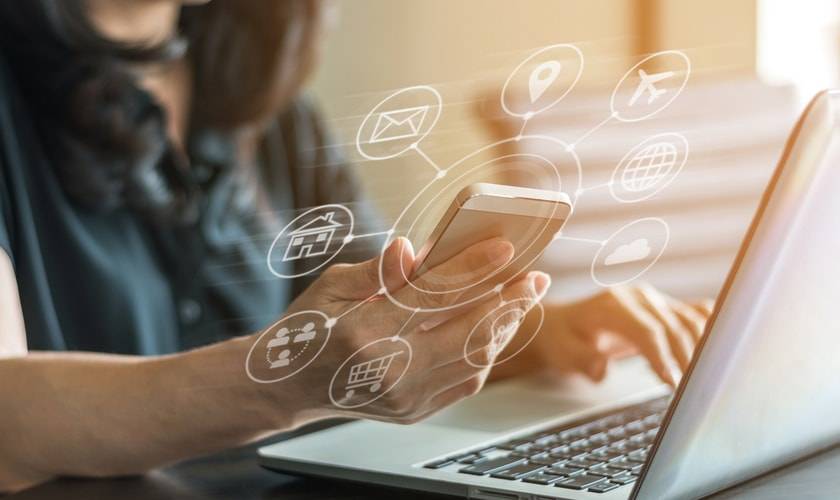 Resultados desagregadosPágina web y Canal virtual
www.---------------.gov.co
Sección Transparencia (activa)Página Web
www.---------------.gov.co
Sección Transparencia (activa)Página Web
www.---------------.gov.co
Canal virtual – Transparencia pasiva(Formulario de PQRD y correo electrónico)
1
Satisfacción general
En general frente a la atención brindada por el MinJusticia usted se siente:
Índice de satisfacción I semestre 81,38%
Muestra: 349 respuestas
www.---------------.gov.co
Canal virtual – Transparencia pasiva(Formulario de PQRD y correo electrónico)
2
Claridad
Califique la claridad de la información proporcionada en la respuesta a su petición.
Muestra: 349 Respuestas
www.---------------.gov.co
Canal virtual – Transparencia pasiva(Formulario de PQRD y correo electrónico)
3
Pertinencia
2
Oportunidad
Califique el nivel de utilidad que le brindó la respuesta a su solicitud:
Califique la oportunidad (tiempo) en la respuesta a su petición:
Muestra: 349
respuestas
www.---------------.gov.co
Canal virtual – Transparencia pasiva(Formulario de PQRD y correo electrónico)
5
Uso del Canal
4
Accesibilidad
Califique la facilidad de acceso y diligenciamiento del formulario virtual de PQRD del Ministerio:
¿Con qué frecuencia hace solicitudes a través del formulario virtual de PQRD del Ministerio?
Muestra: 349
respuestas
www.---------------.gov.co
Resultados desagregadosCanal presencial y servicio postal y de correspondencia
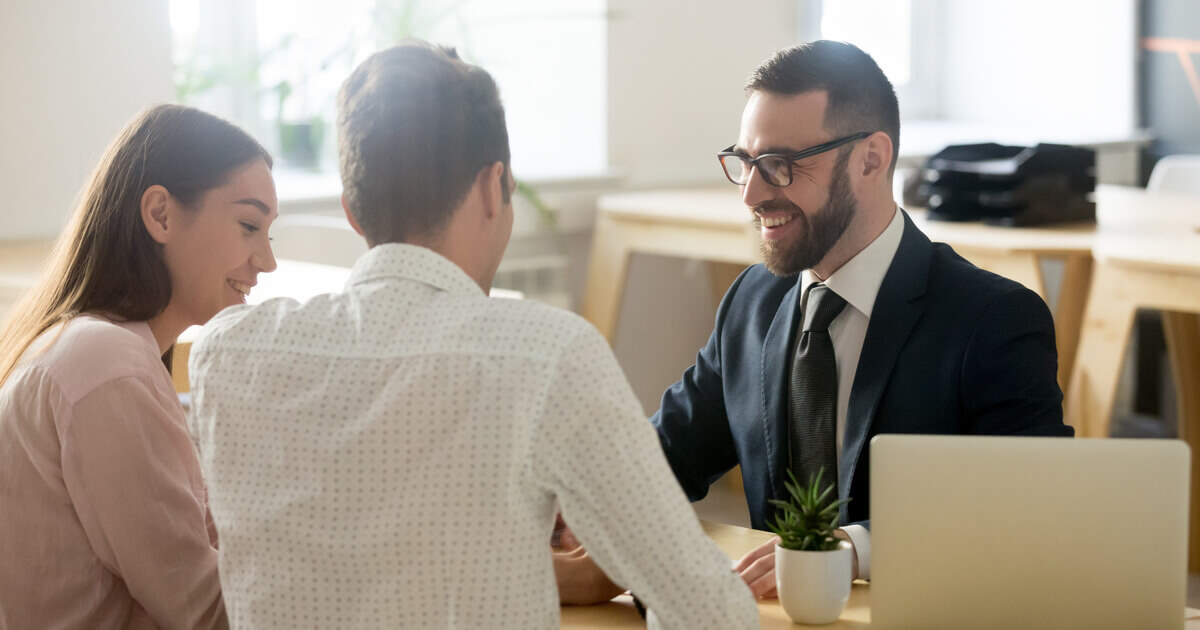 www.---------------.gov.co
Canal presencial y servicio postal y de correspondencia
1
Satisfacción general
Índice de satisfacción I semestre 99,83%
En general frente a la atención brindada por el MinJusticia usted se siente:
Muestra: 1717 respuestas
www.---------------.gov.co
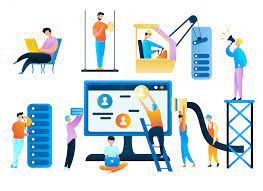 Caracterización de grupos de interés atendidos
www.---------------.gov.co
Caracterización ciudadanos atendidos 1º Semestre 2023
¿Cuál es su género?
¿Su edad está en el rango?
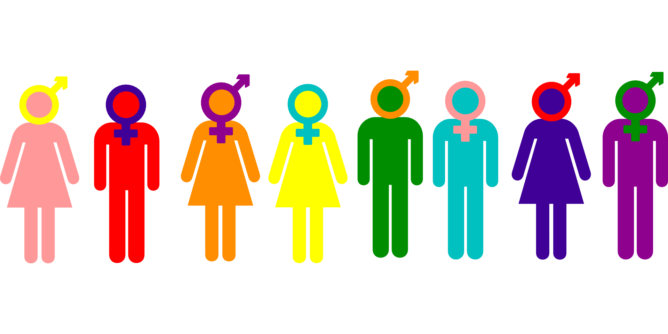 Muestra: 375 respuestas
www.---------------.gov.co
Caracterización ciudadanos atendidos 1º Semestre 2023
Autoreconocimiento de pertenencia étnica
¿Se encuentra fuera de Colombia?
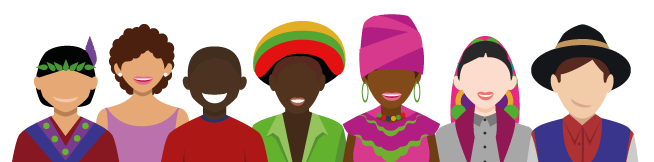 Muestra: 375 respuestas
www.---------------.gov.co
Caracterización ciudadanos atendidos 1º Semestre 2023
¿Tiene alguna condición o situación de discapacidad?
20 ciudadanos indicaron estar en condición de discapacidad, y clasificaron así la discapacidad:
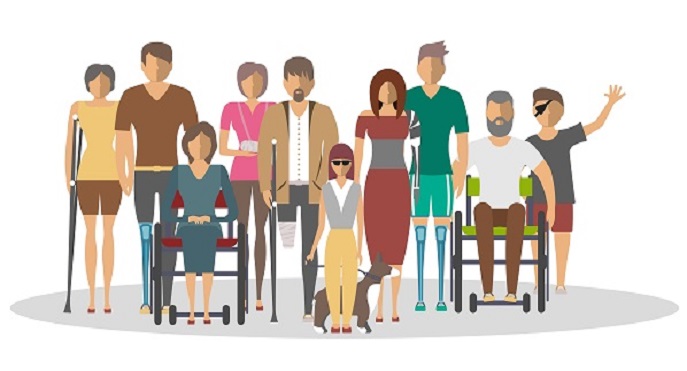 Muestra: 375 respuestas
www.---------------.gov.co
Caracterización ciudadanos atendidos 1º Semestre 2023
Seleccione el departamento en el que se encuentra ubicado
Muestra: 375 respuestas
www.---------------.gov.co
Caracterización ciudadanos atendidos 1º Semestre 2023
¿Usted acudió al Minjusticia para?
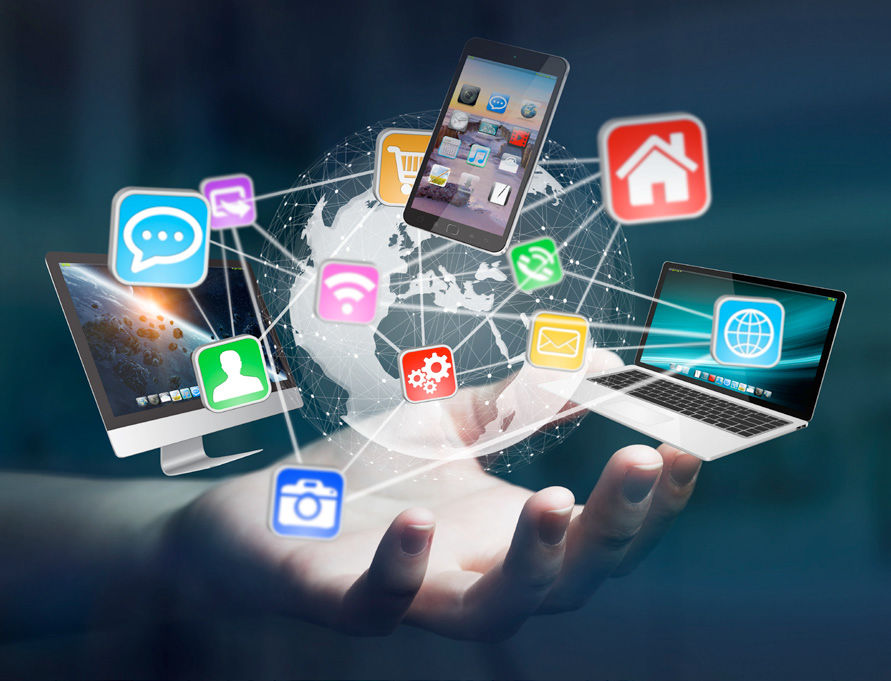 Muestra: 375 respuestas
www.---------------.gov.co
Caracterización ciudadanos atendidos 1º Semestre 2023
Seleccione el trámite que gestionó (cuando aplique)
Muestra: 375 respuestas
www.---------------.gov.co
04.
Conclusiones y recomendaciones
Conclusiones
La medición de la percepción de los ciudadanos frente a la atención recibida, en el 1º semestre de la vigencia 2023, se ubica en un rango porcentual “sobresaliente”, con 96,59% de satisfacción y conformidad de la ciudadanía  sobre 100% de las calificaciones realizadas.
El índice de satisfacción de la atención por los canales virtual y presencial, fue la principal fuente de información que aplicó para la medición. Respecto al canal de servicio postal y de correspondencia, la ciudadanía fortaleció la participación diligenciando la encuesta dispuesta por la Entidad.

Se debe promover en las dependencias que atienden trámites y servicios la encuesta de percepción ciudadana a través del canal telefónico. Es importante continuar implementando acciones de fortalecimiento del canal virtual de atención al ciudadano para atender a la nueva dinámica nacional y aportar a la transformación digital del país.
Durante el periodo de medición los 4 canales de atención estuvieron habilitados sin interrupciones. Cabe señalar que las herramientas de medición son de diligenciamiento autónomo por parte de los ciudadanos
www.---------------.gov.co
Recomendaciones
Se recomienda continuar realizando campañas de promoción y sensibilización dirigida a los ciudadanos, sobre el uso de los canales de atención.
Seguir aplicando acciones para ampliar la participación en la evaluación de la satisfacción, en aras de contar con datos estadísticos con mayores niveles de confianza y representatividad frente al universo de la población atendida.
Continuar actualizando la información dirigida a los ciudadanos en el Sitio Web, de acuerdo con lo establecido en el instrumento de transparencia “esquema de actualización y publicación” adoptado por la Entidad.
Socializar los resultados de los informes trimestrales de PQRD para conocimiento de las dependencias, dando recomendaciones para la mejora de la claridad y pertinencia de las respuestas que emiten.
Socializar los resultados del indicador y de éste informe a los enlaces de PQRD para retroalimentación a sus dependencias, haciendo énfasis en los radicados sobre los que la ciudadanía señaló solicitar especial seguimiento.
Seguir realizando la revisión con las dependencias sobre los casos que presentan baja calificación y radicados sobre los cuales la ciudadanía requirió mayor seguimiento sobre la atención brindada por la Entidad.
www.---------------.gov.co